TIẾNG VIỆT 1
Tập 2
Tuần 22
Bài 115: uy – uya (Tiết 2)
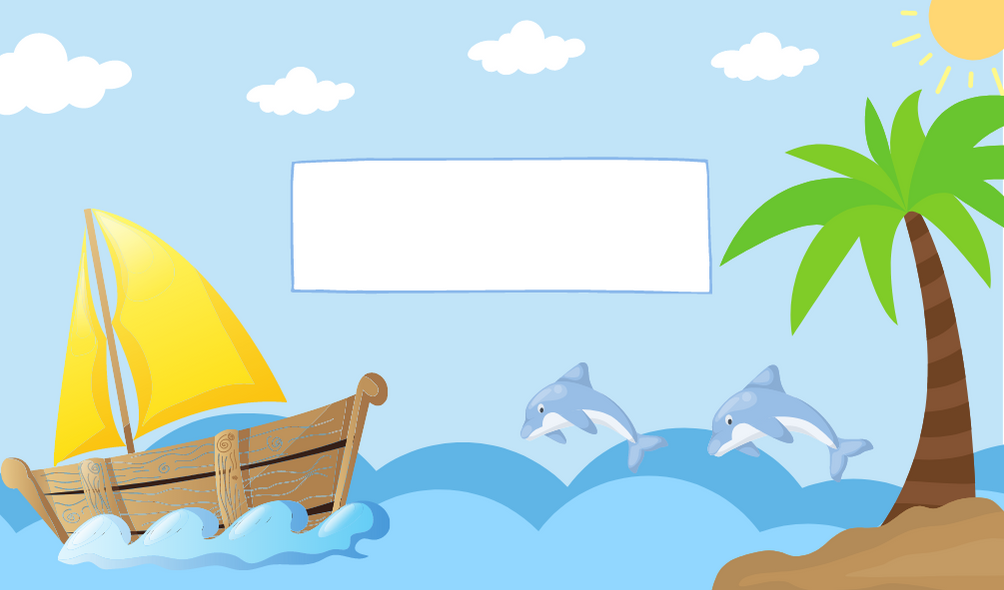 Bài 115:
uy - uya
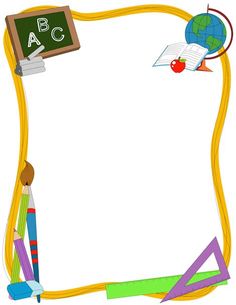 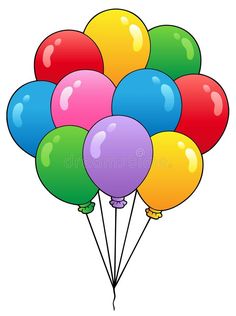 TẬP ĐỌC
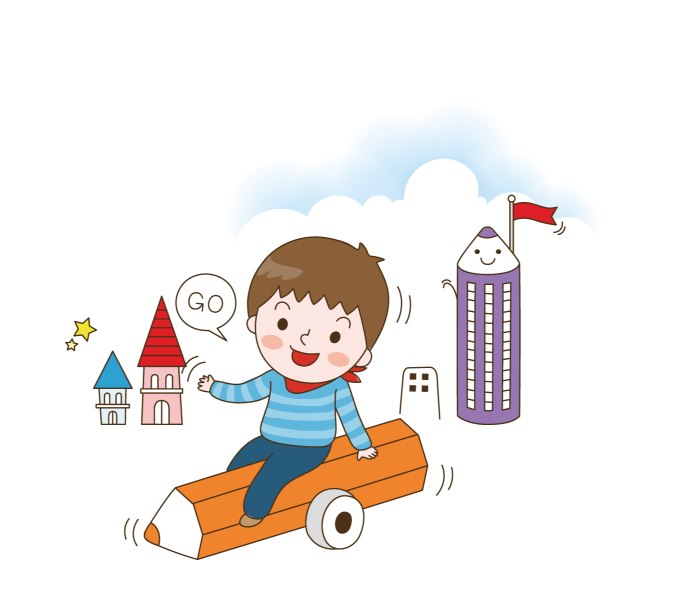 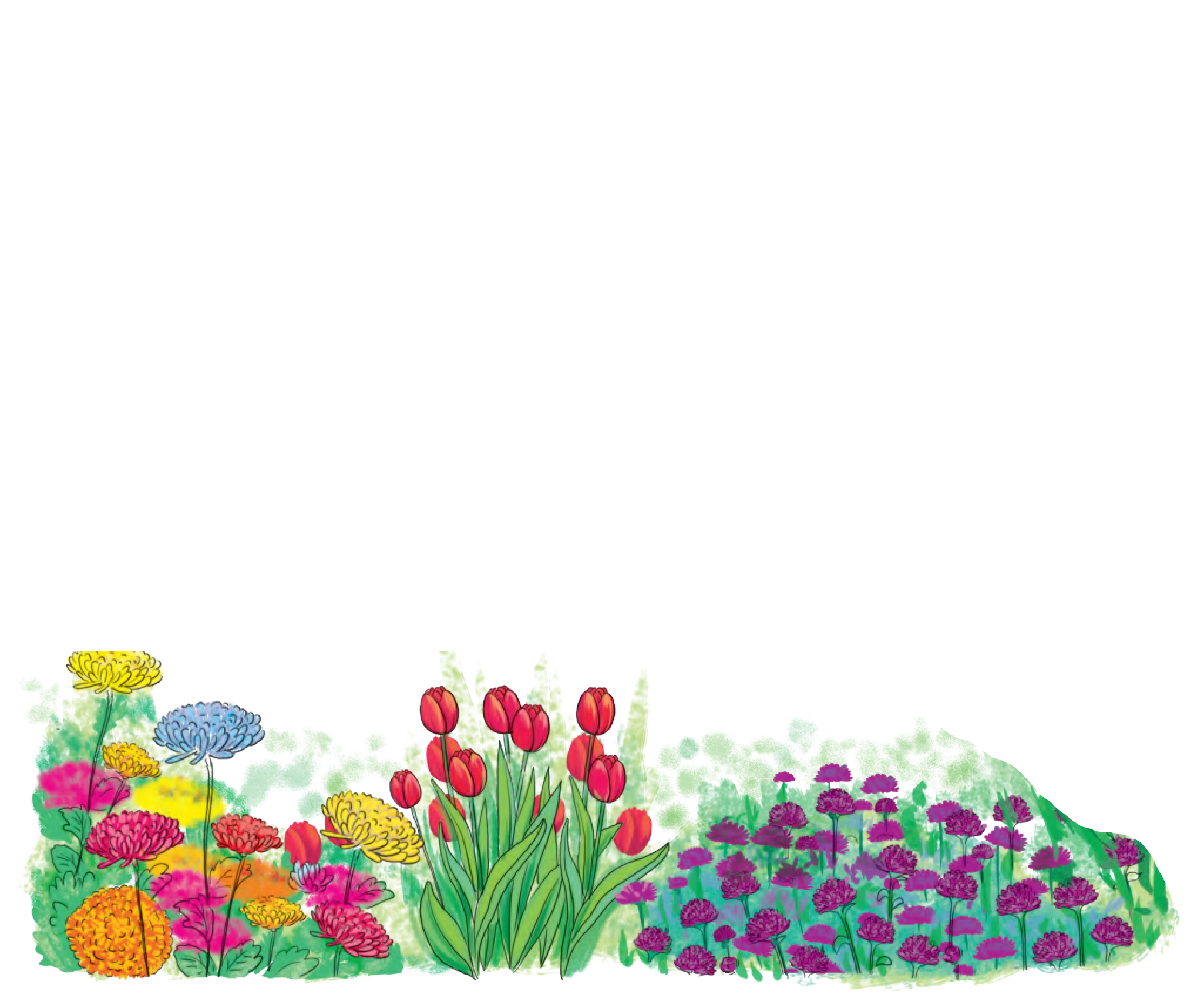 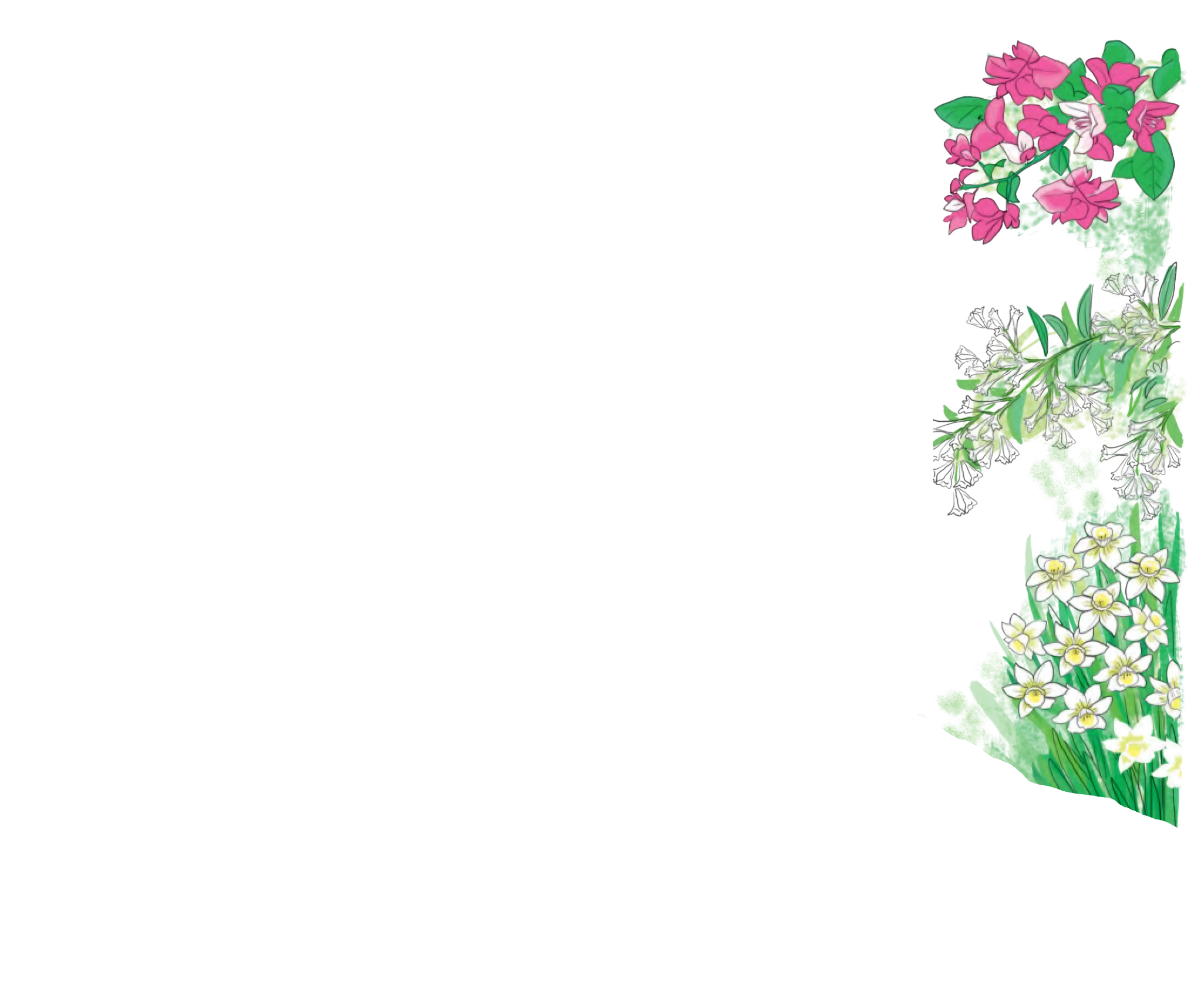 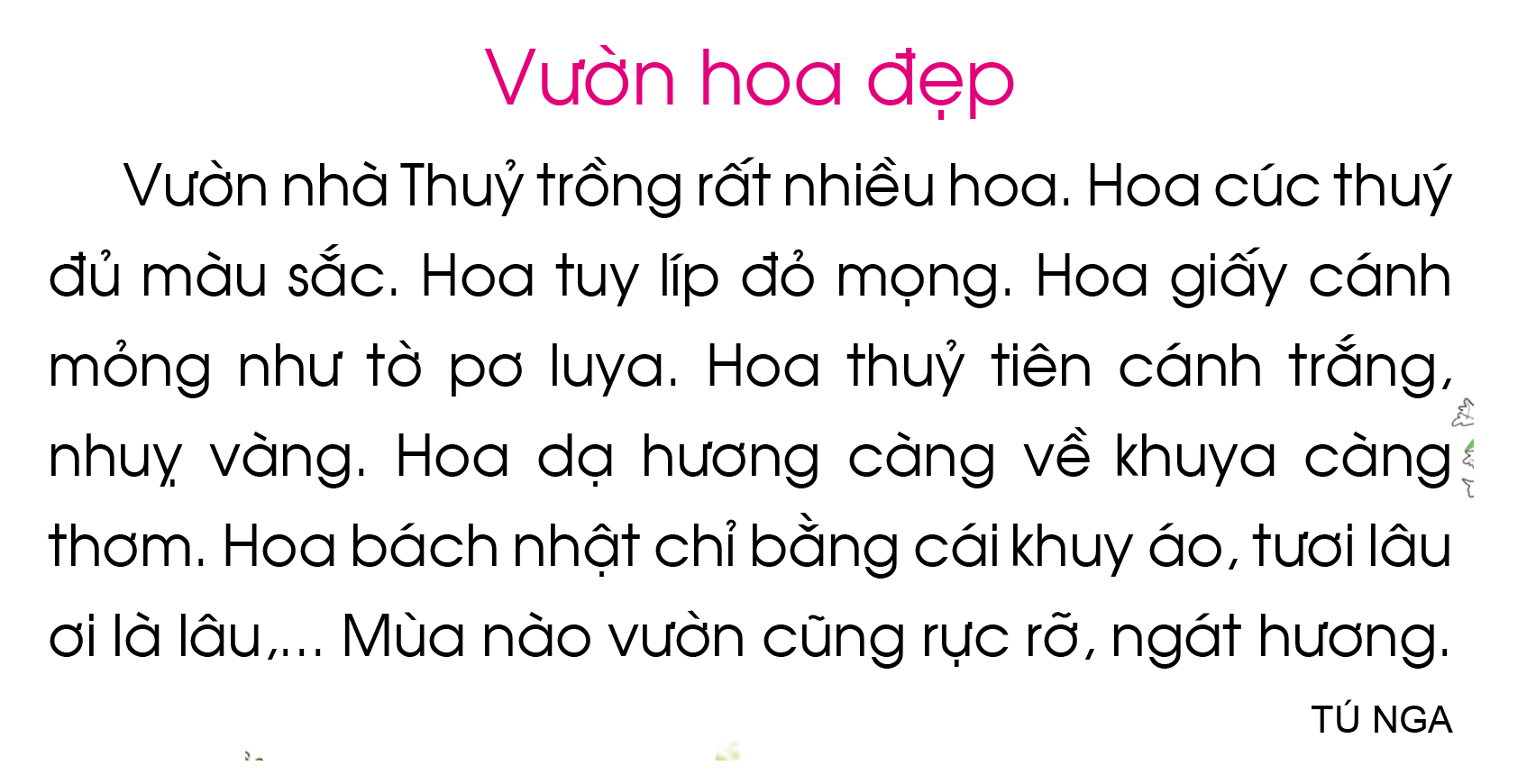 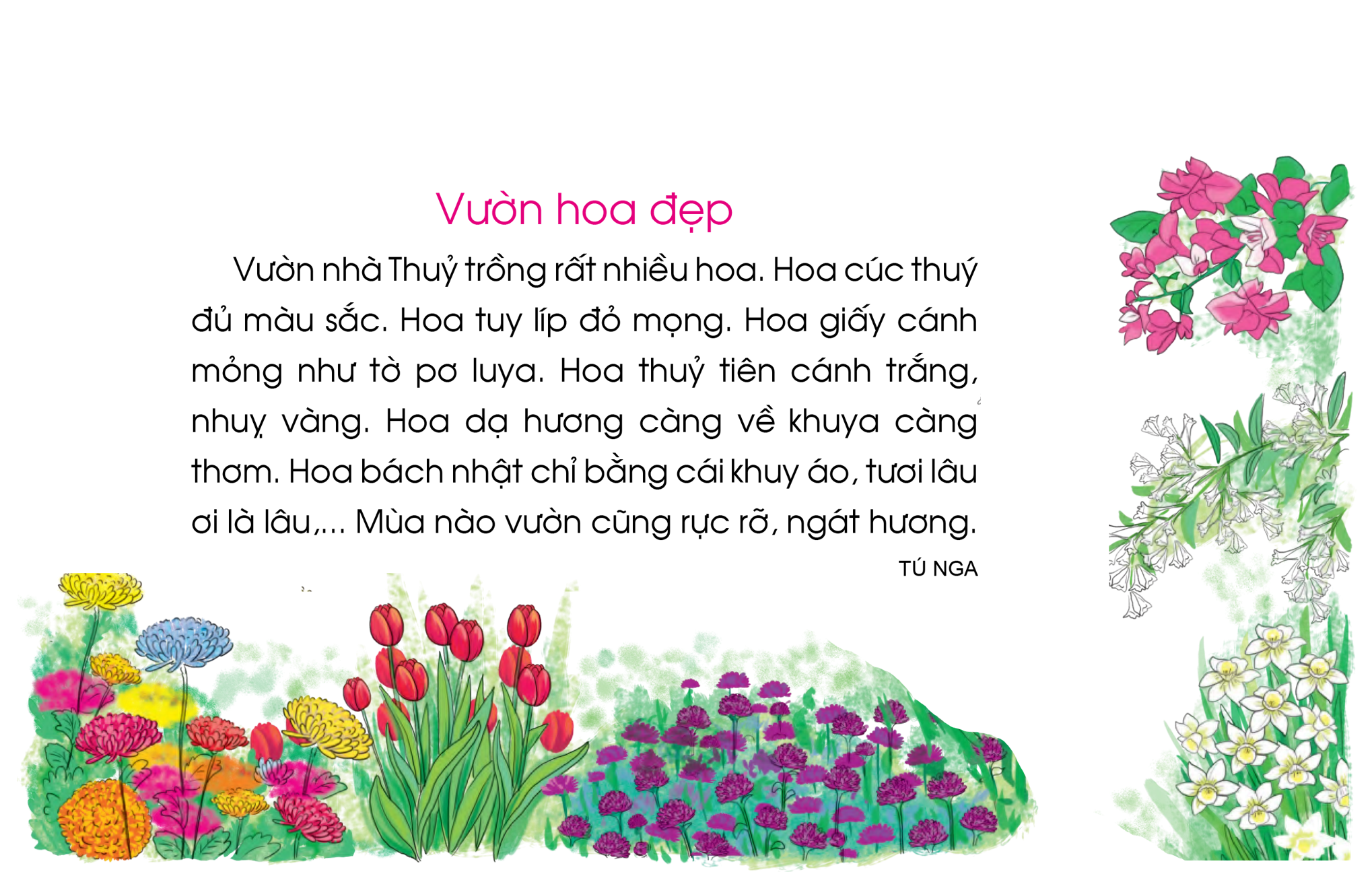 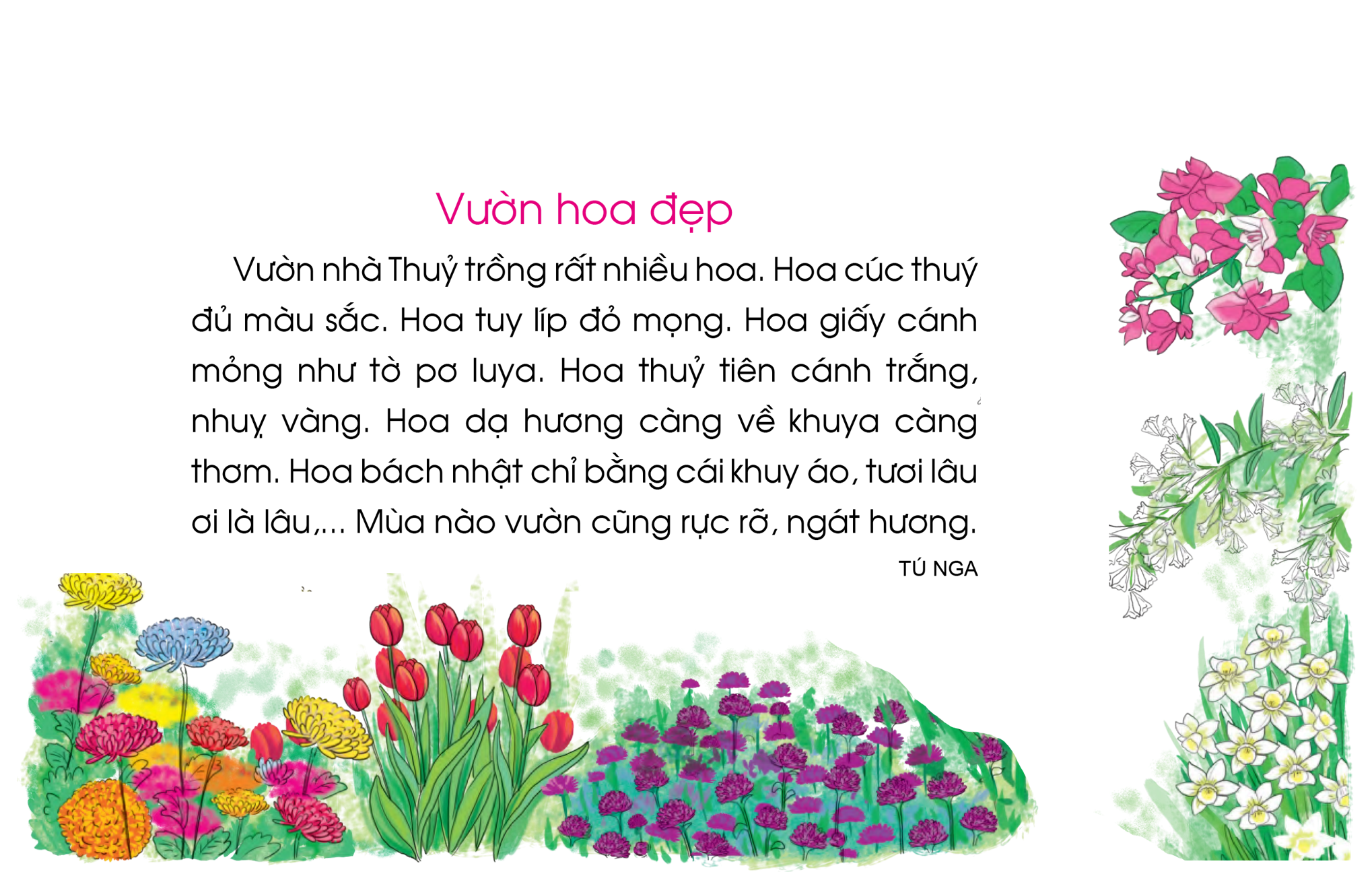 6
1
2
3
4
5
7
8
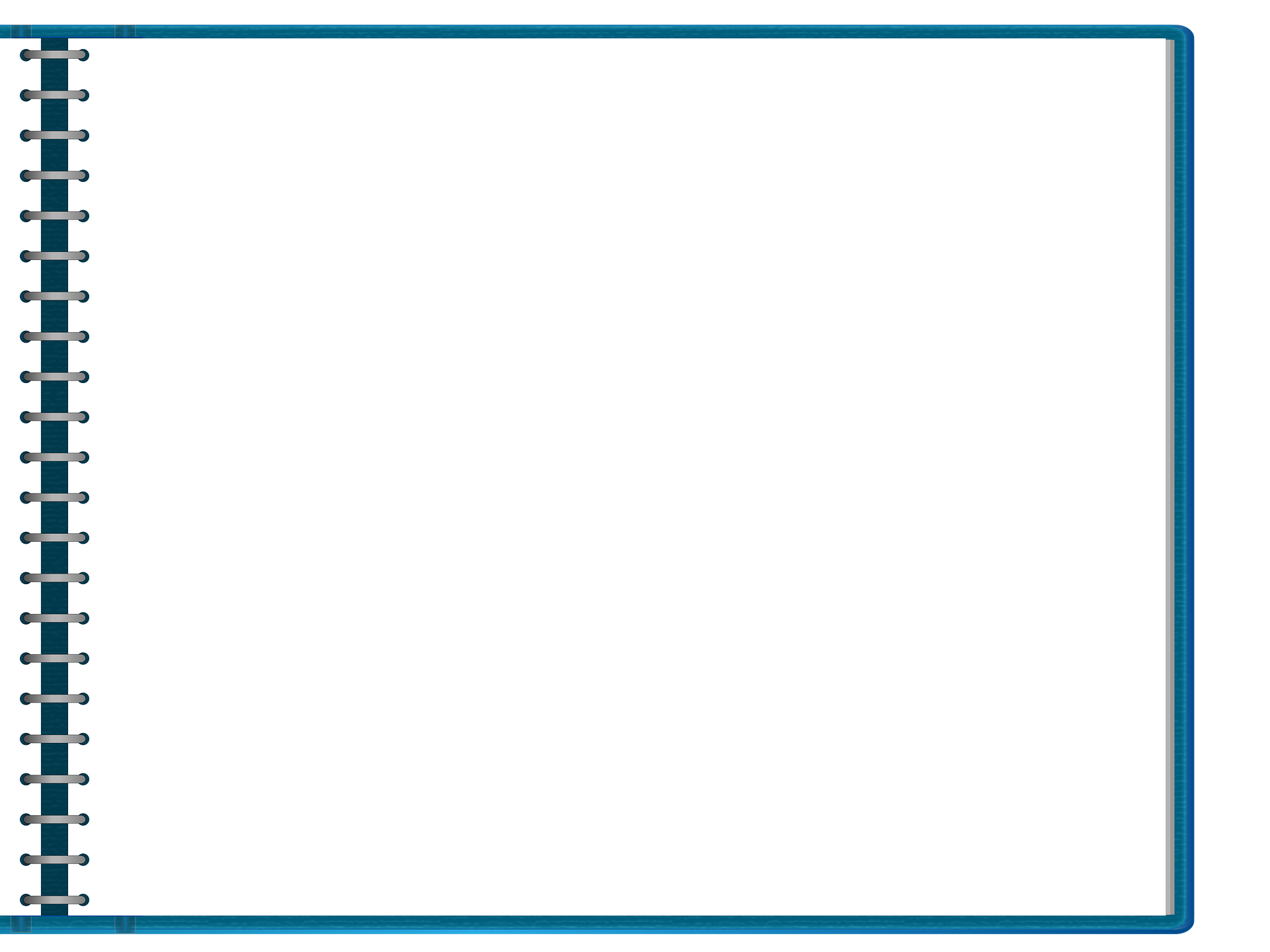 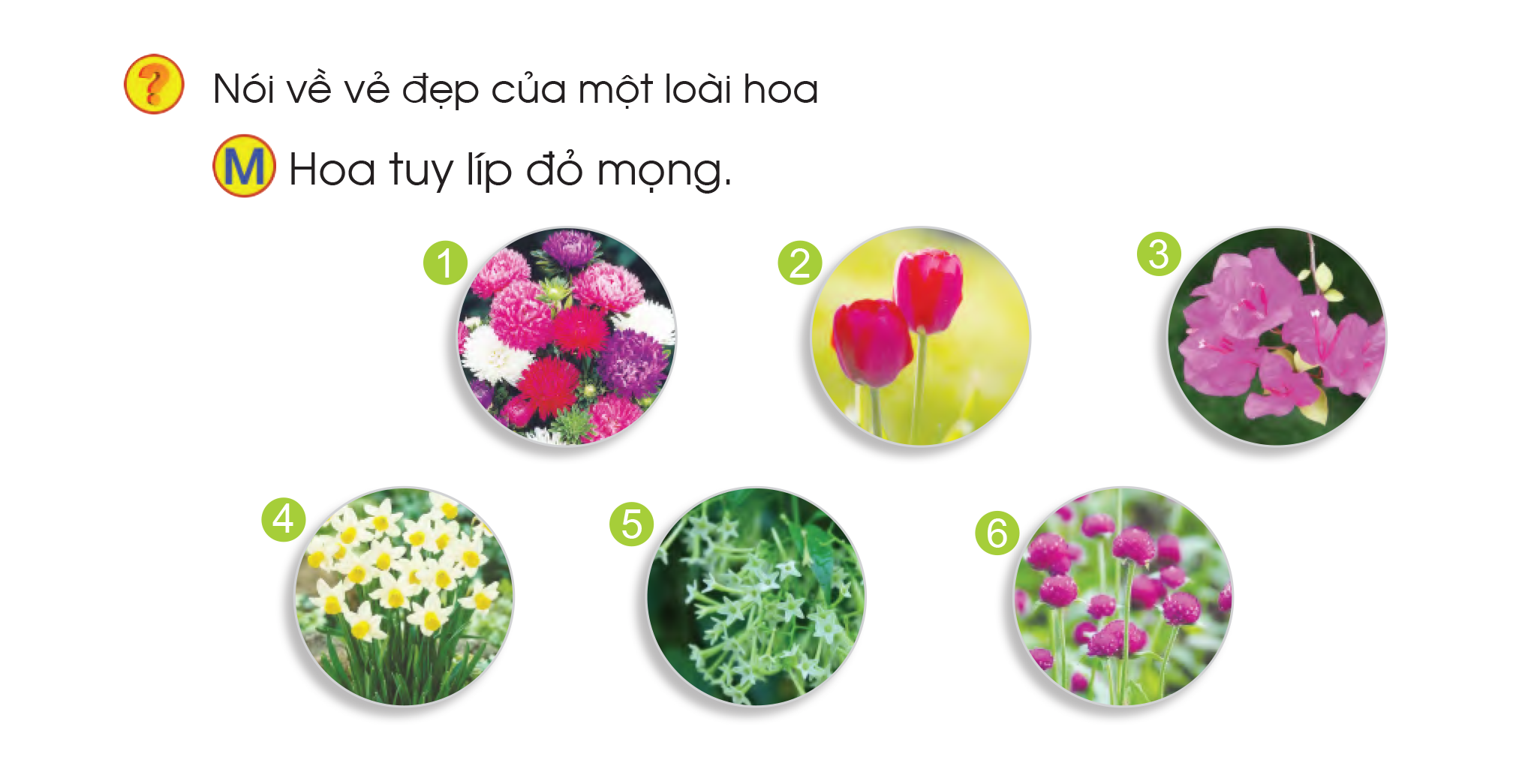